Արևելահայ և արևմտահայ գրական լեզուների քերականական կարևոր տարբերությունները
Արևելահայերեն						Արևմտահայերեն
Սեռական հոլով
հայու ,հայերու
ծովու ,ծովերու
հայի  ,հայերի
ծովի ,ծովերի
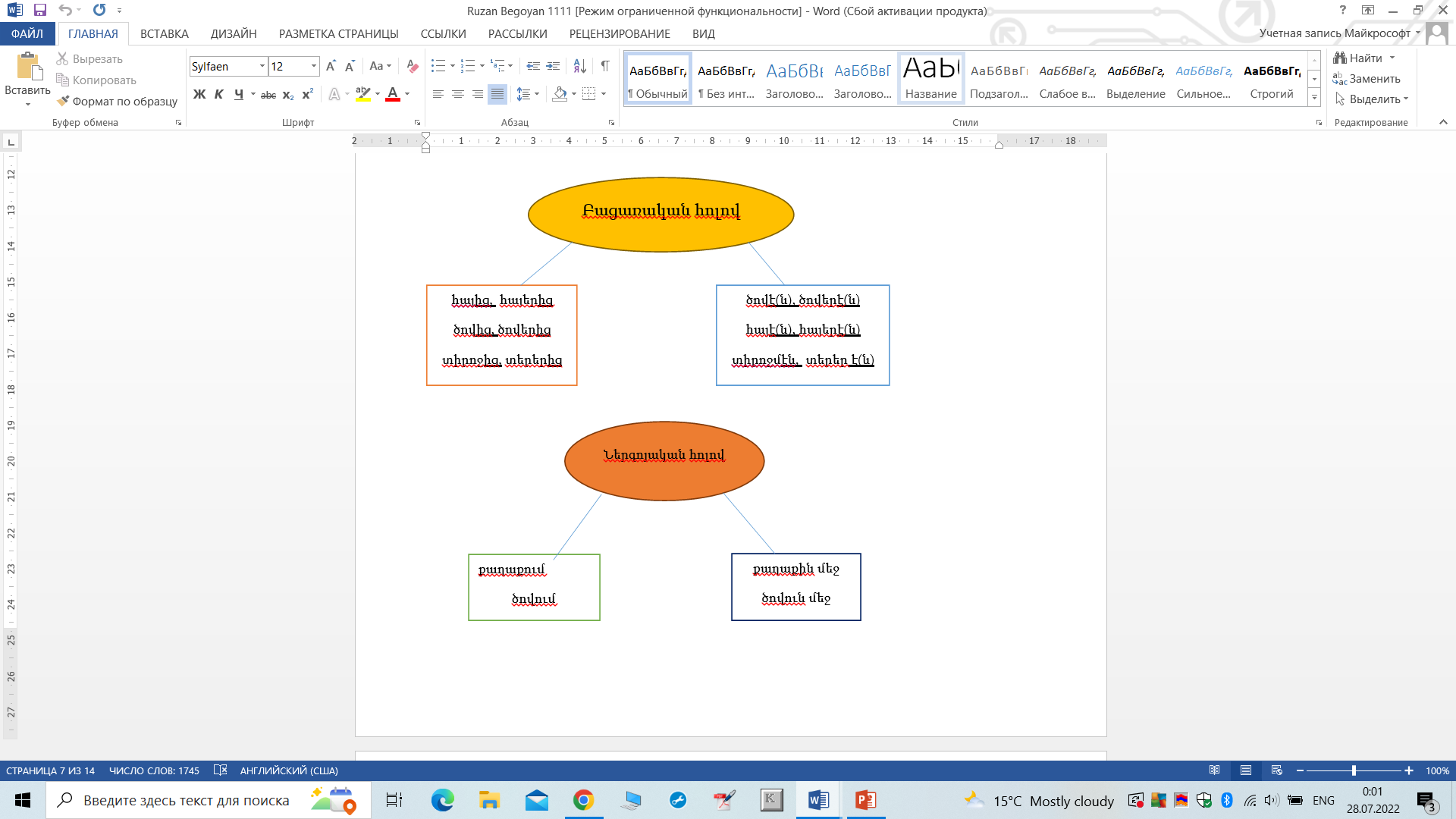 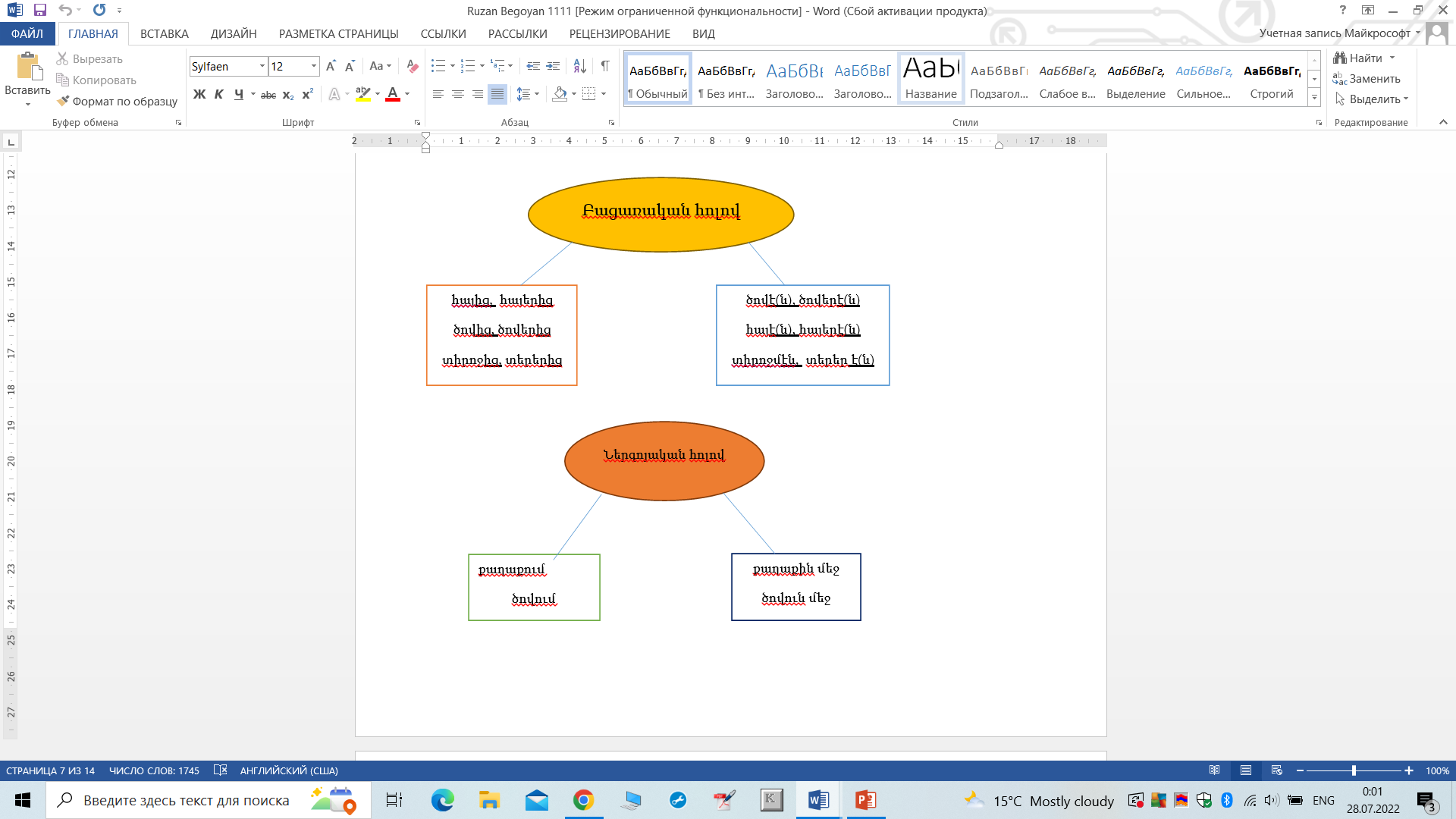 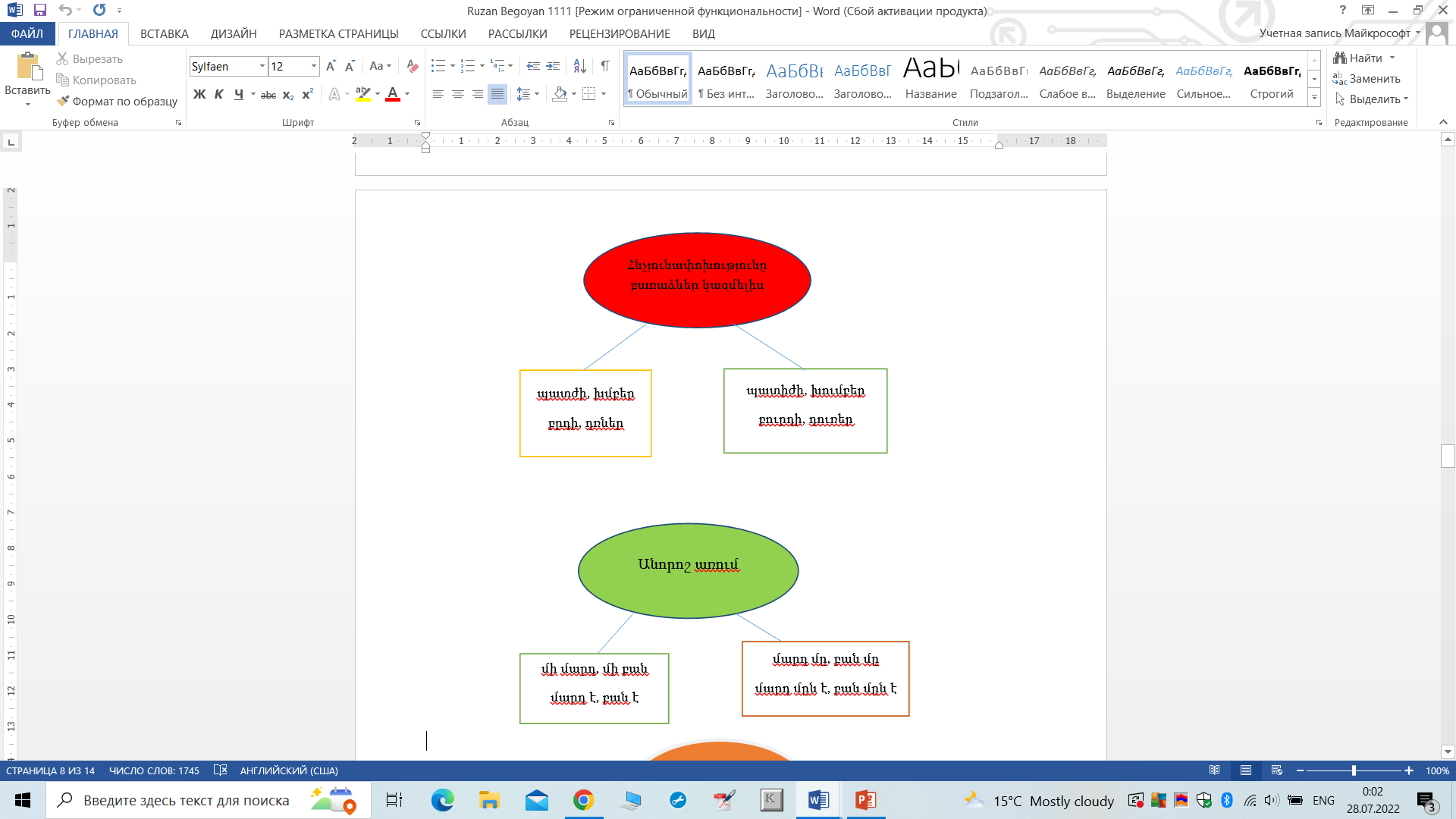 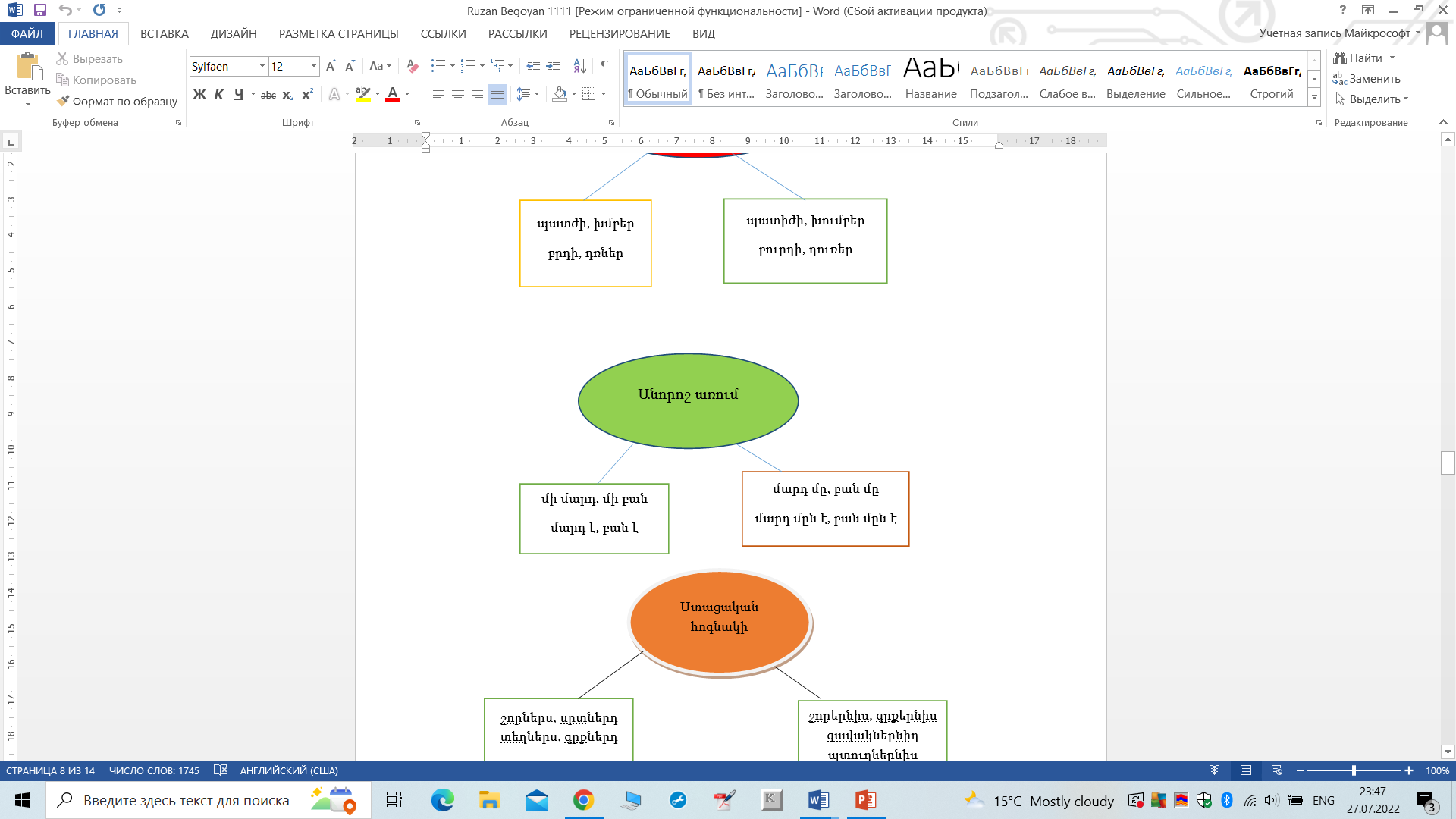 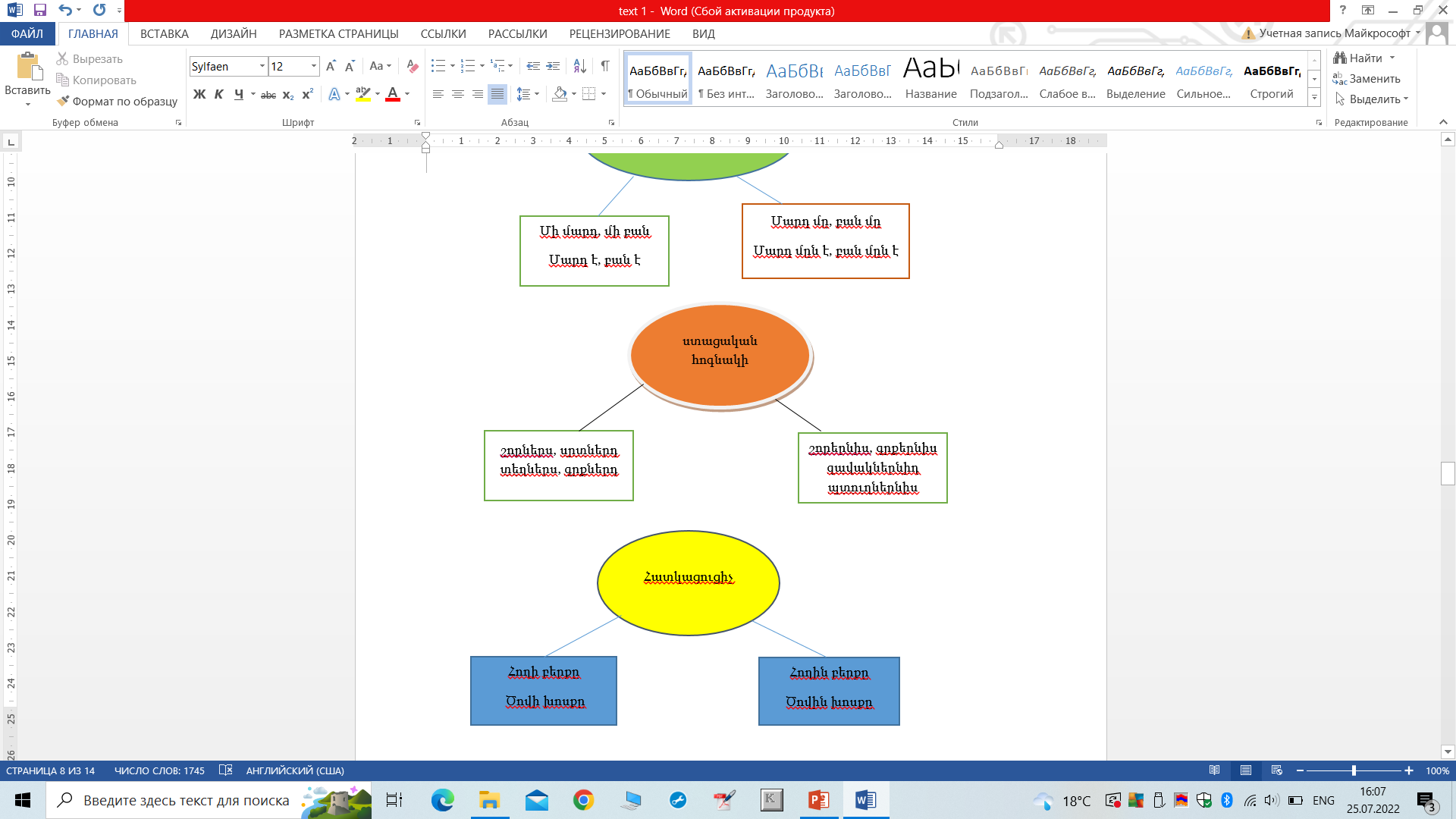 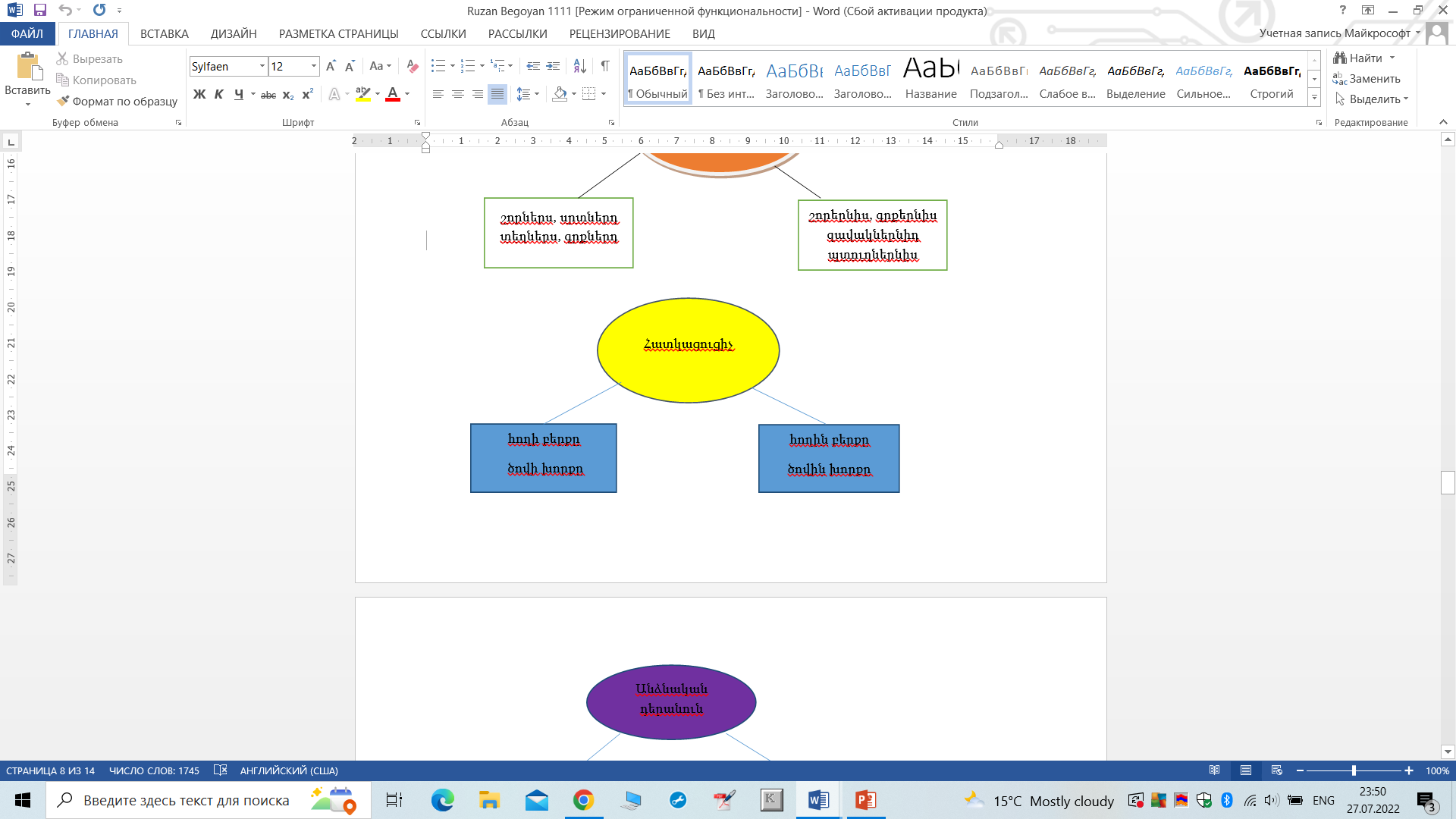 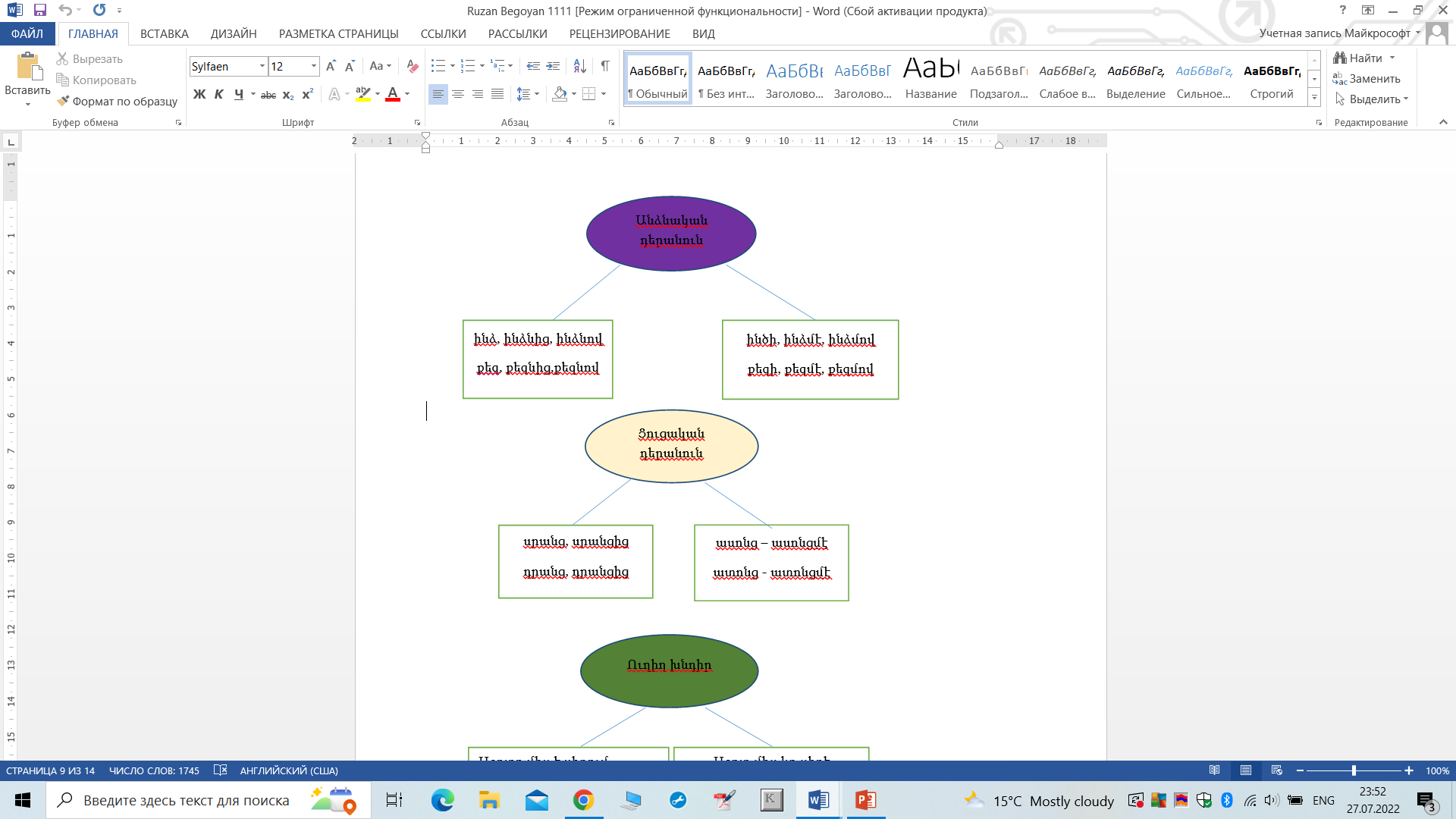 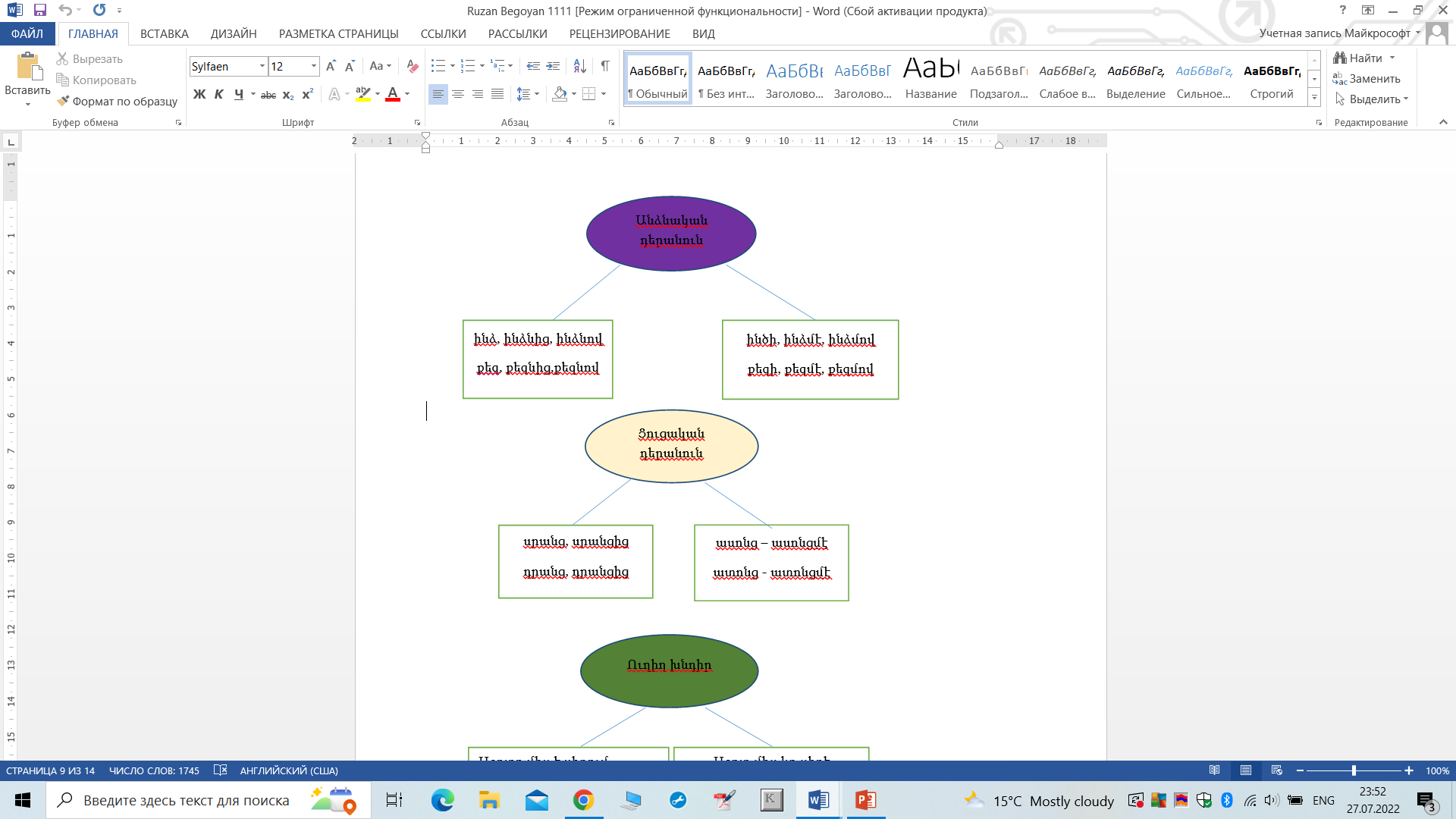 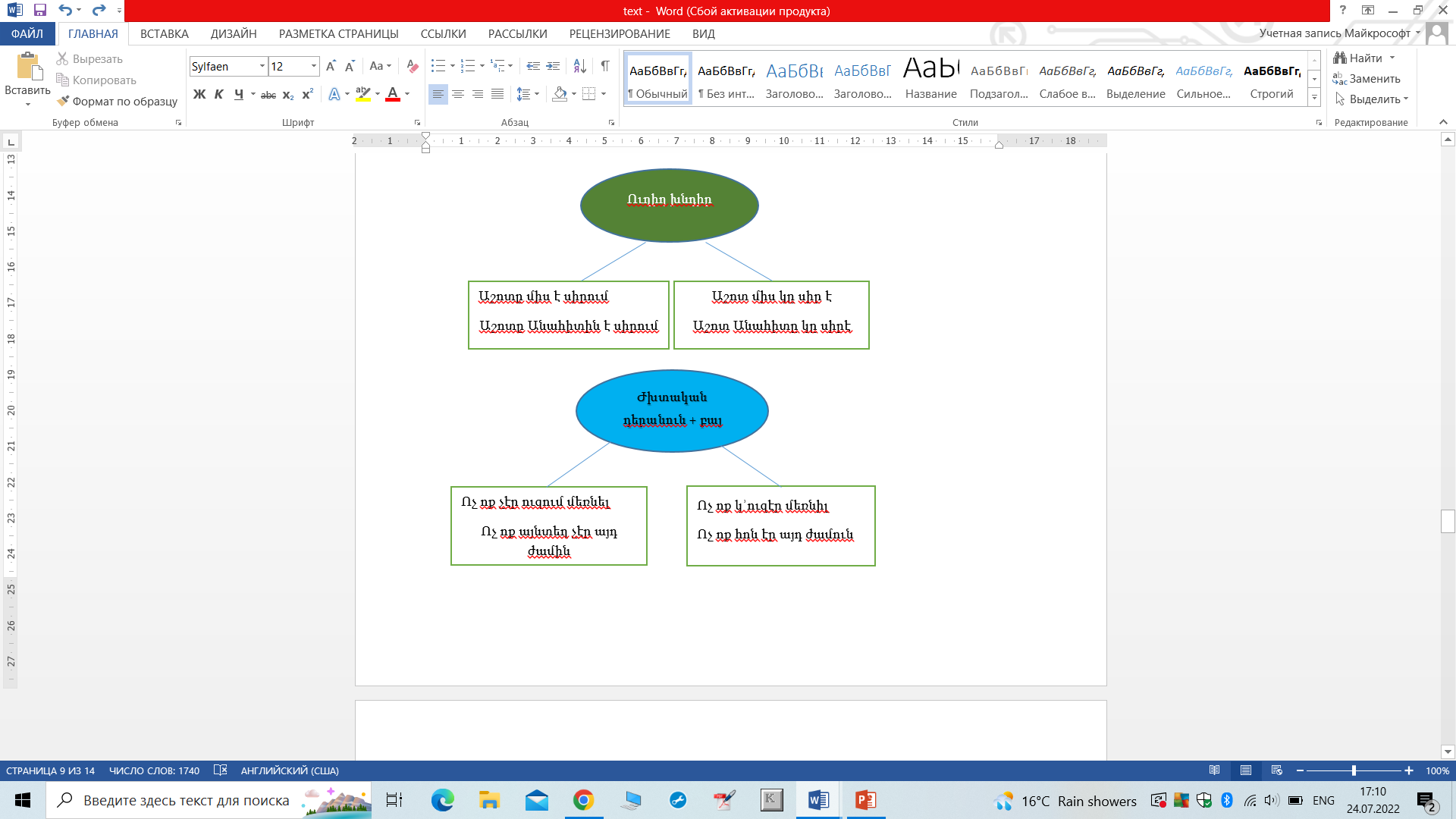 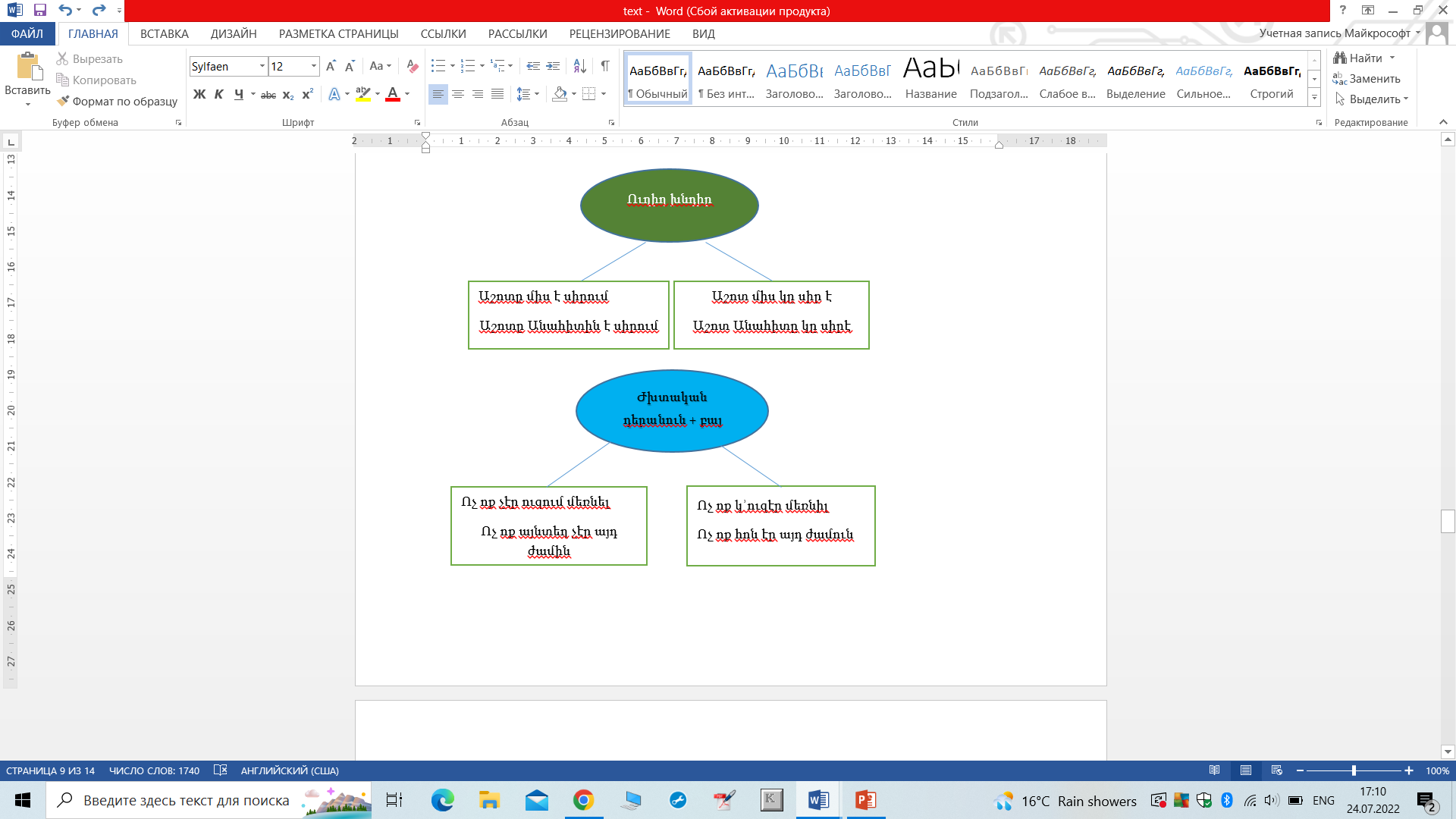 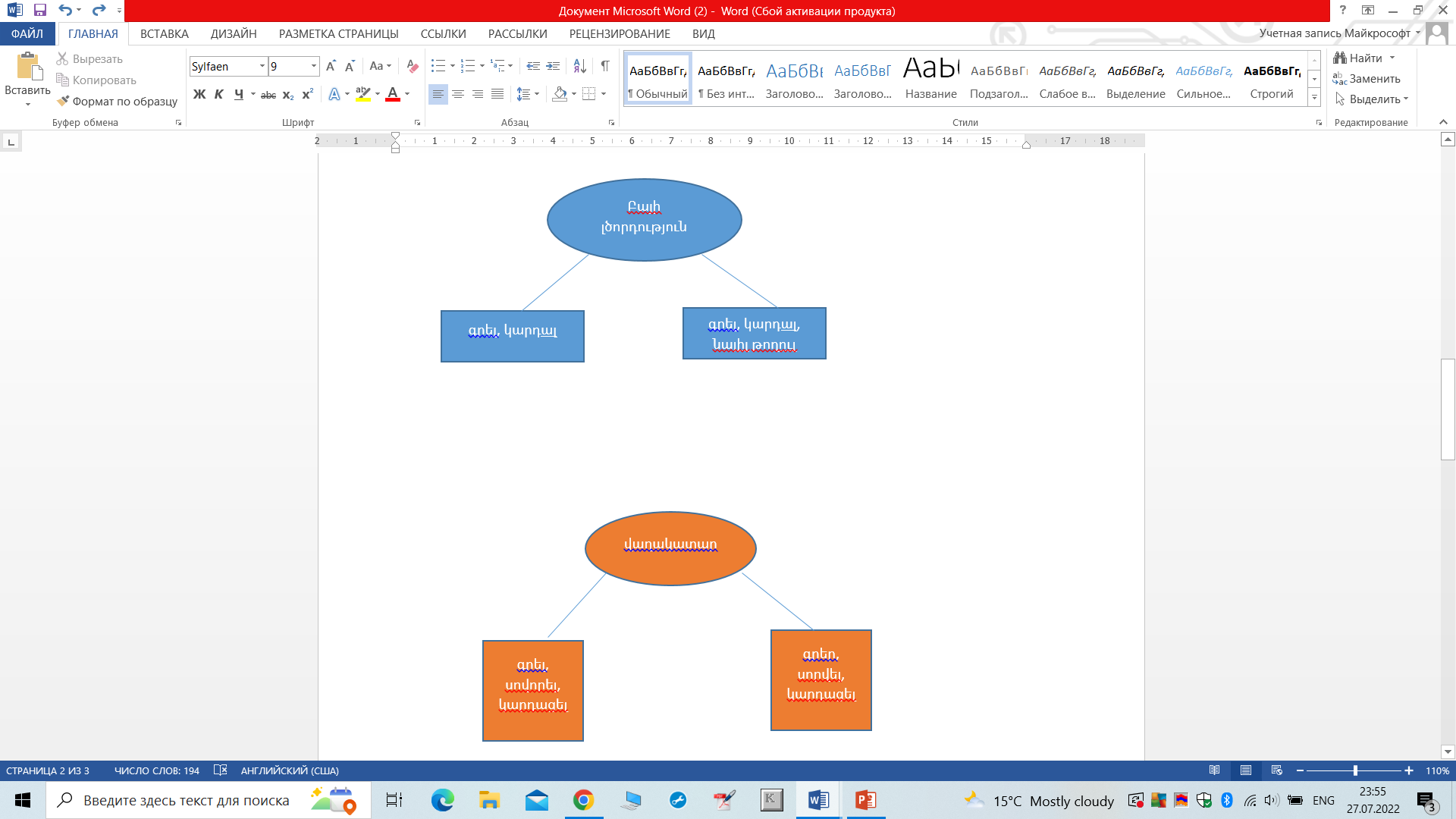 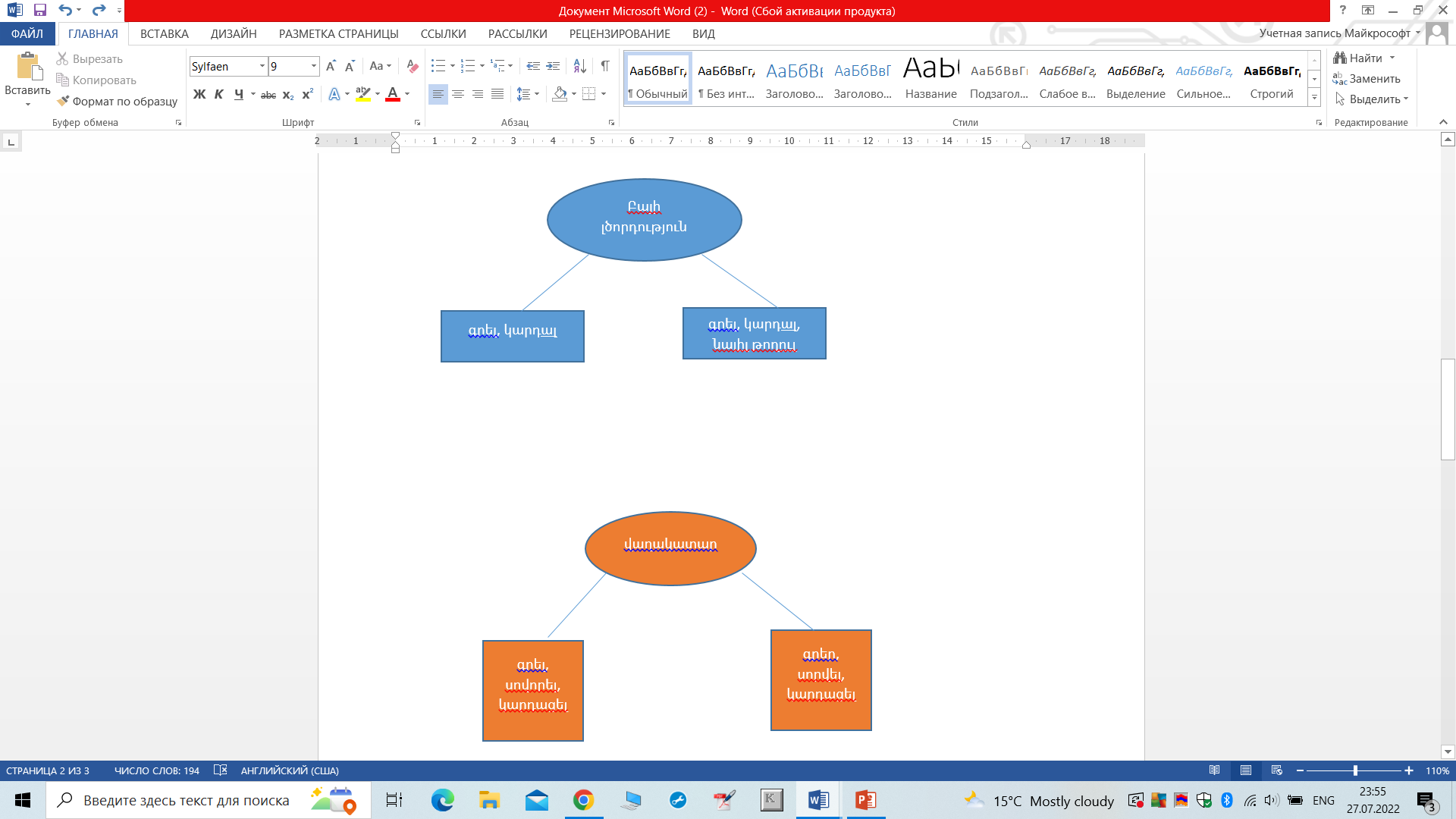 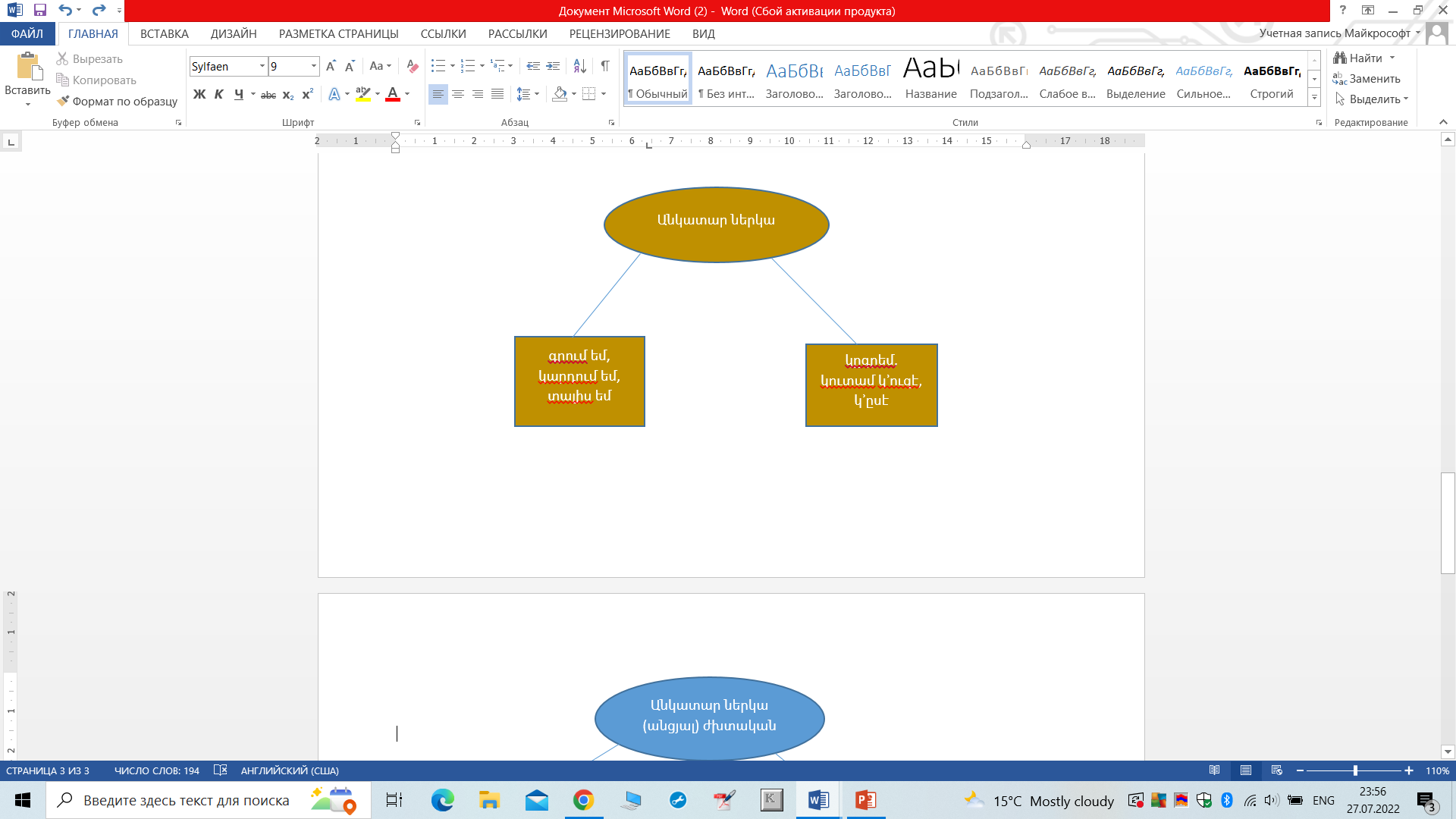 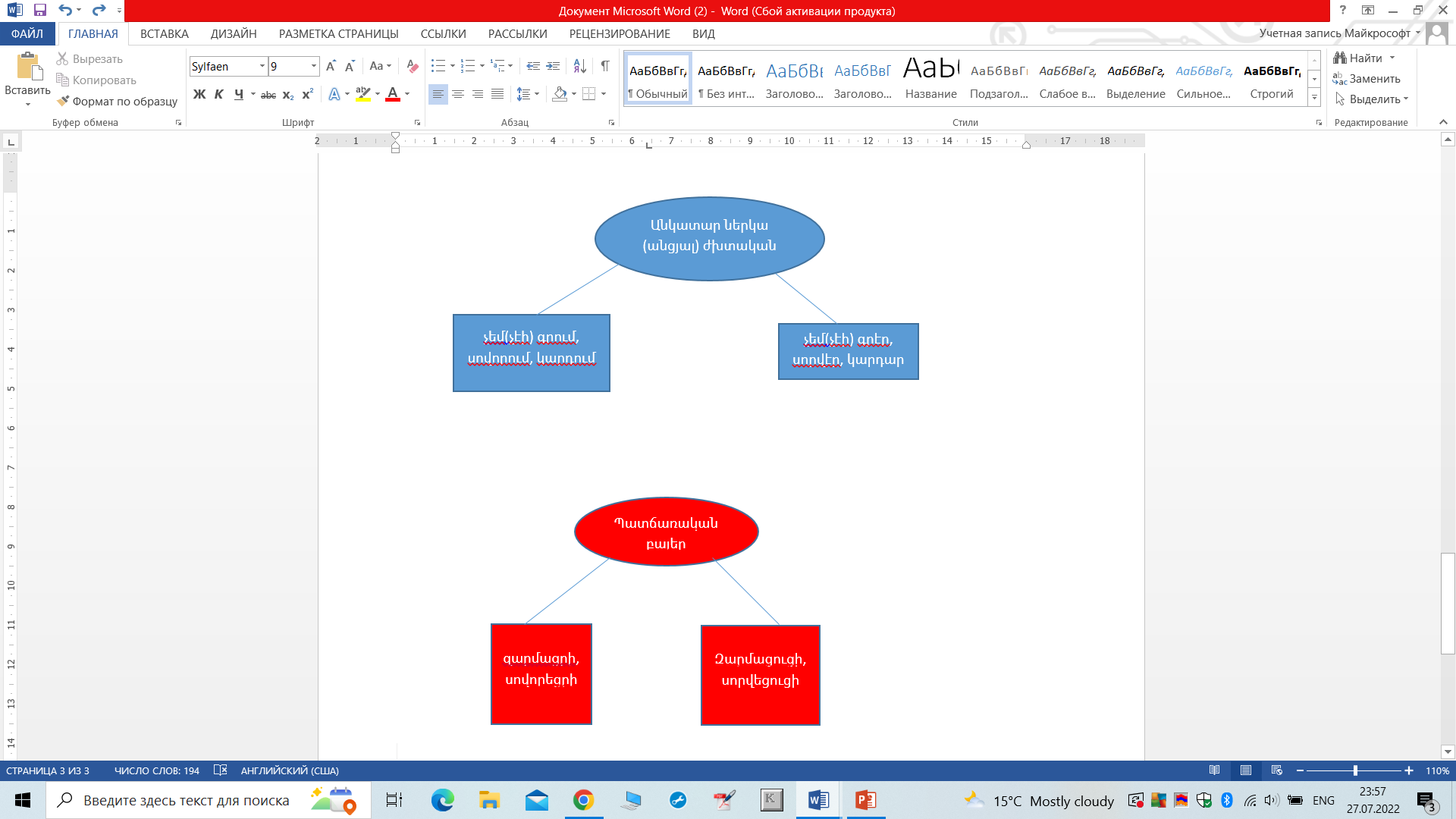 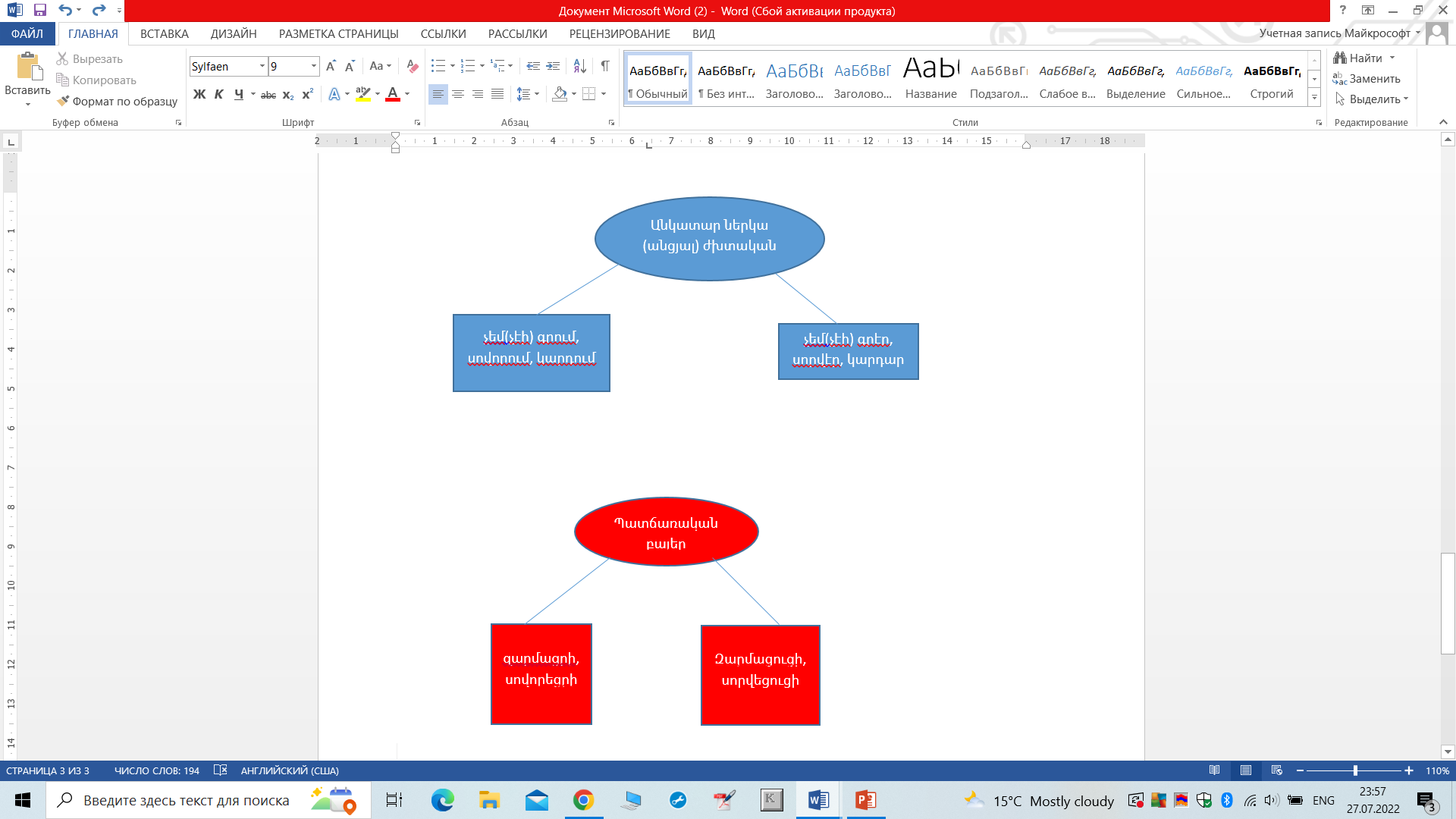 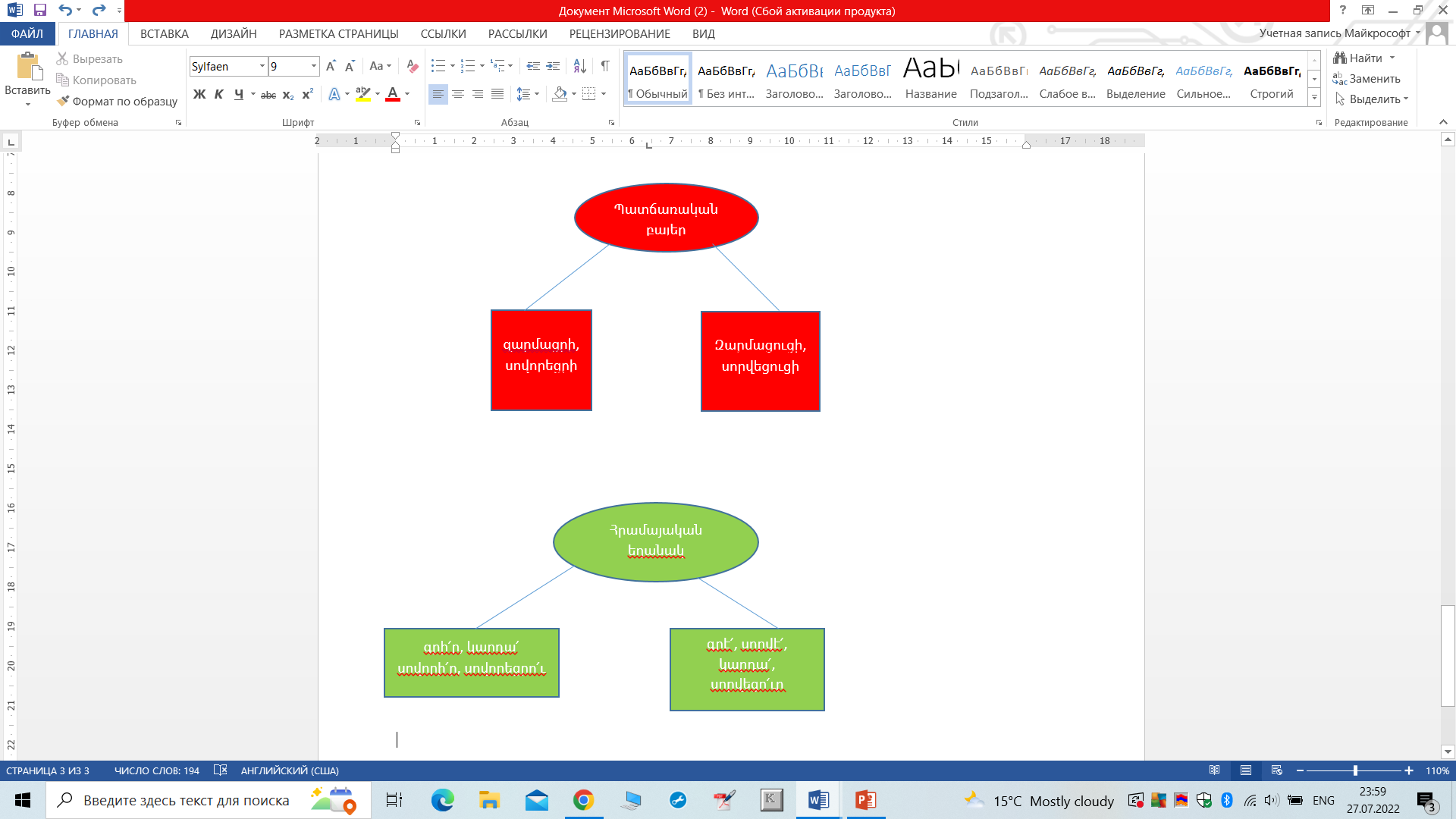